Koruyucu ekipmanın uygun kullanımı
Giyme sırası
Önlük
Maske
Gözlük-yüz koruyucu
Eldiven
[Speaker Notes: The gown should be donned first.  The mask or respirator should be put on next and properly adjusted to fit; remember to fit check the respirator.  The goggles or face shield should be donned next and the gloves are donned last.  Keep in mind, the combination of PPE used, and therefore the sequence for donning, will be determined by the precautions that need to be taken.]
Önlük giyerken
Önlük malzemesi uygulanacak işleme göre uygun tip ve boyutta seçilmeli
Arkadan bağlanmalı
Eğer çok küçük ise iki tane önlük giyilmeli
Biri önden
Diğeri arkadan
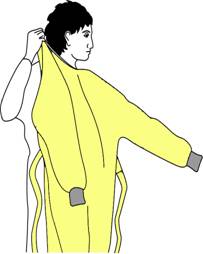 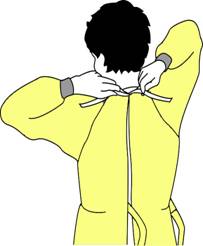 Maske takılırken
Burnu, ağzı ve çeneyi tamamen içine almalı ve yüze uygunluğu tam olmalı
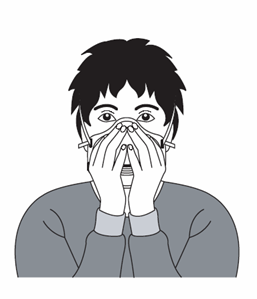 [Speaker Notes: Uyum testi en kolay şöyle yapılır: inhale edildiğinde çökmeli, nefes verildiğinde kenarlardan kaçak olmamalı]
Maske takıldıktan sonra
Tükrük veya sekresyonlarla ıslandığı zaman değiştirilmeli
Tekrar kullanılmamalı
Ortak kullanılmamalı
Gözlük-yüz koruyucusugiyilmesi
Gözleri ve yüzü tam olarak kapatmalı
Yüze uygunluk tam olmalı
Yüze oturmalı ancak sıkmamalıdır
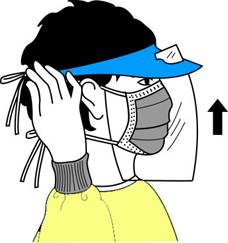 Eldiven giyilirken
Eldivenler en son giyilmeli
Doğru tip ve boyutta eldiven seçilmeli
Eldiven giymeden önce eller yıkanmalı veya el dezenfektanı ile ovalanmalı
Önlüğün kol manşetleri üzerine çekilmeli
Eldiven giyildikten sonra;
Temizden kirliye doğru çalışılmalı

Eldiven ile çalışırken kendine ve çevreye kontamine temas sınırlanmalı 

Eldivenler tekrar kullanılmamalı

Eldiven çıkartıldıktan sonra el hijyeni sağlanmalı

ELDİVEN ÜZERİNE EL DEZENFEKTANI UYGULANMAMALI VEYA ELDİVENLİ ELLER YIKANMAMALIDIR.
Çıkarma sırası
Eldiven
Gözlük-yüz koruyucu
Önlük
Maske
[Speaker Notes: The sequence for removing PPE is intended to limit opportunities for self-contamination.  The gloves are considered the most contaminated pieces of PPE and are therefore removed first.   The face shield or goggles are next because they are more cumbersome and would interfere with removal of other PPE.  The gown is third in the sequence, followed by the mask or respirator.]
Eldiven çıkarılırken
Diğer eldivenli el ile tutulur
Elin üzerinden sıyrılarak içi dışına çevrilir
Eldivensiz parmakla bilekten diğer eldiven sıyrılır
İçi dışına çevrilerek her iki eldivenden oluşan küçük bir torba şeklinde atılır
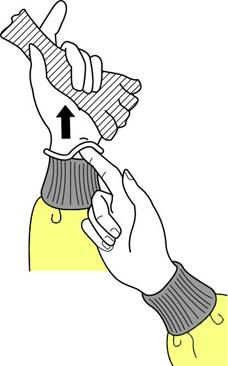 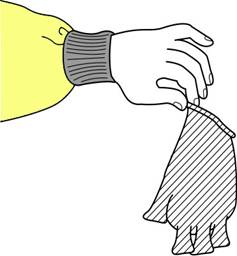 Gözlük-yüz koruyucusu çıkarılırken
Eldivensiz ellerle çıkarılır
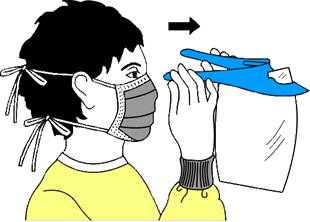 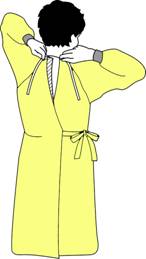 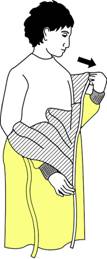 Önlük çıkarılırken
Omuz kısımlarından tutulur
Kontamine dış yüz içe doğru çevrilir
Yuvarlayarak katlanır
Çıkarıldığında sadece temiz taraf görünmelidir
Maske çıkarılırken
Maske bağları (önce alttaki) çözülür
Maskenin ön yüzü kontamine olduğu için elle temas etmemelidir
Bağlardan tutularak atılır
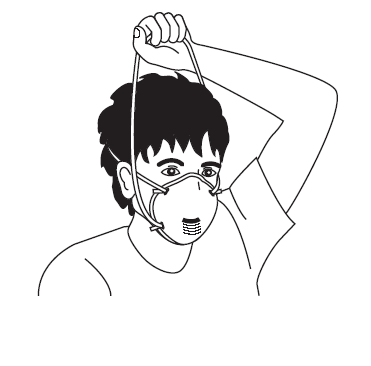